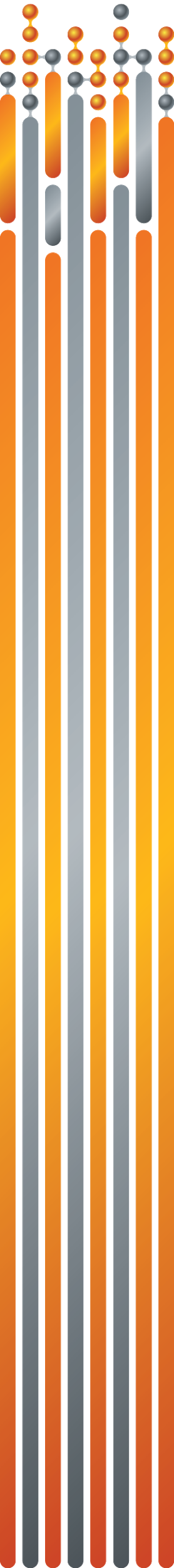 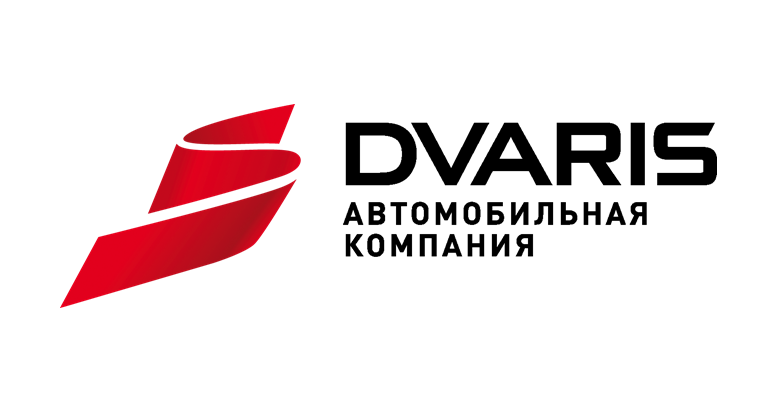 «Вне контекста: Альтернативные маркетинговые каналы»
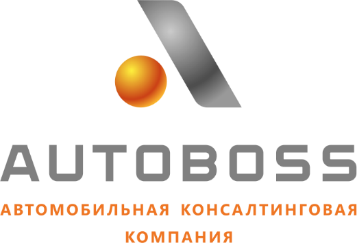 Как быть на связи со своими
клиентами на удобной им платформе за 0 руб.
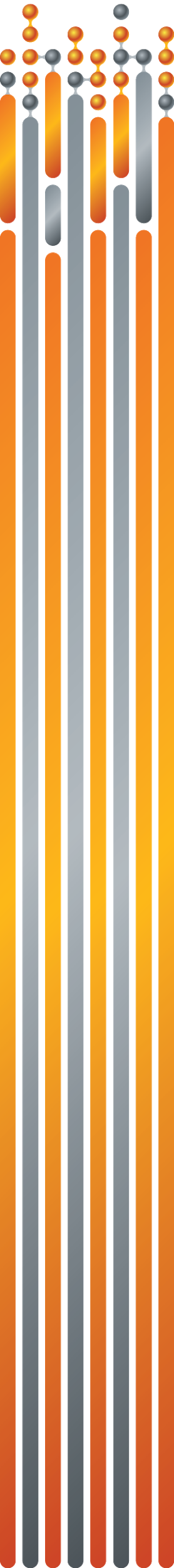 Виктория Попова
Руководитель службы рекламы, маркетинга и работы с клиентами 
Автомобильная компания DVARIS
11 ноября 2020
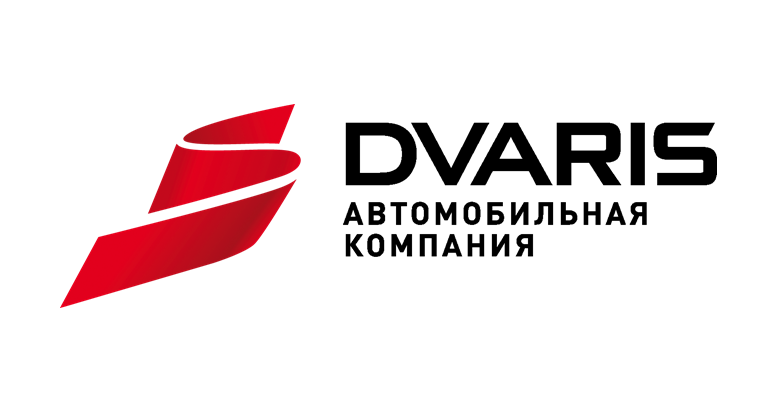 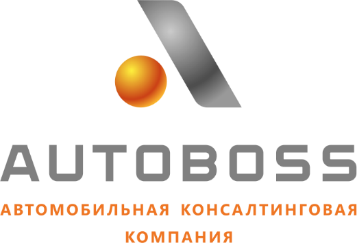 О компании
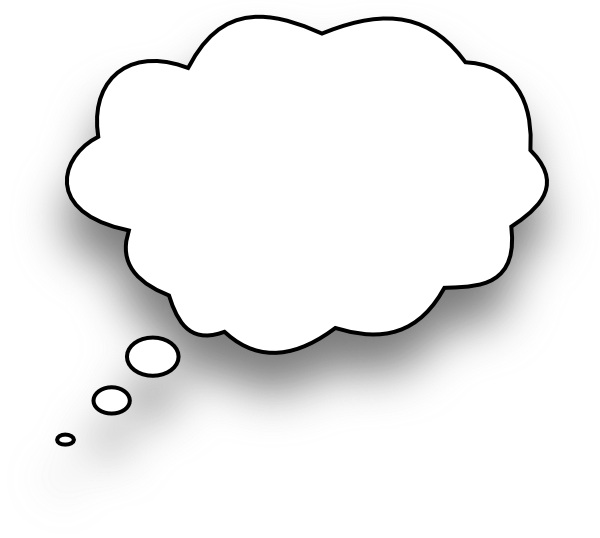 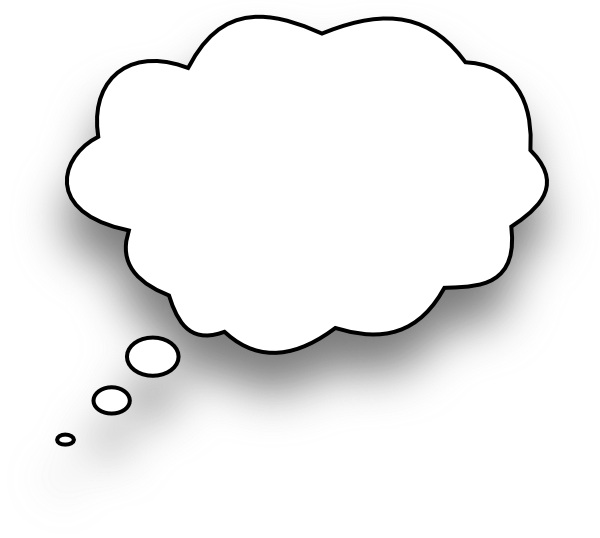 Дилер (звучит гордо)
Ставропольский край (не Крым)
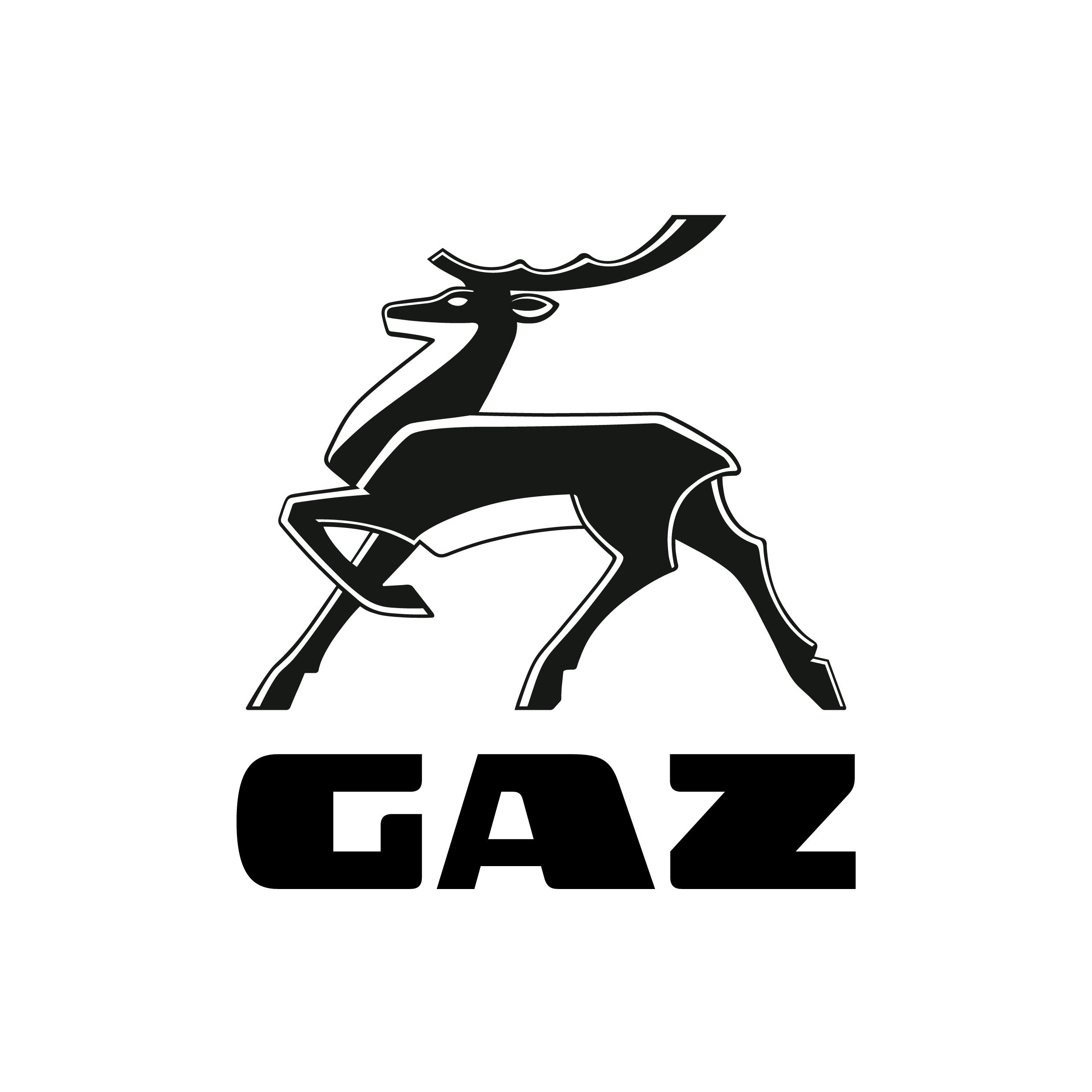 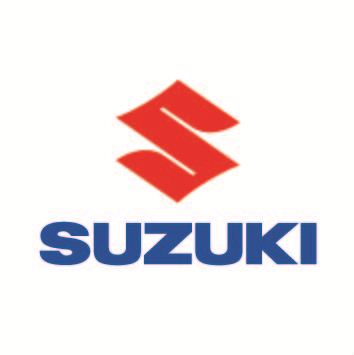 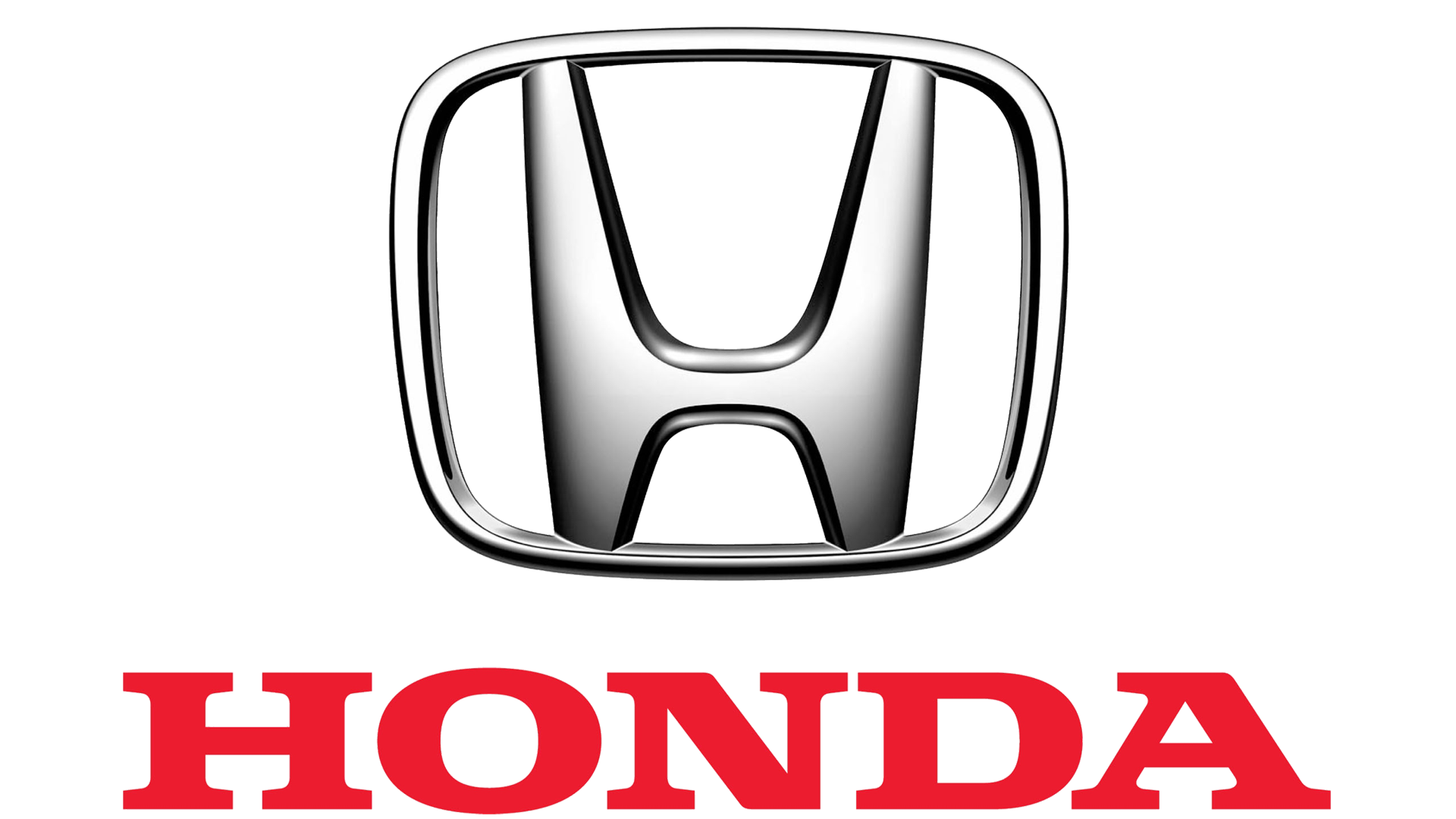 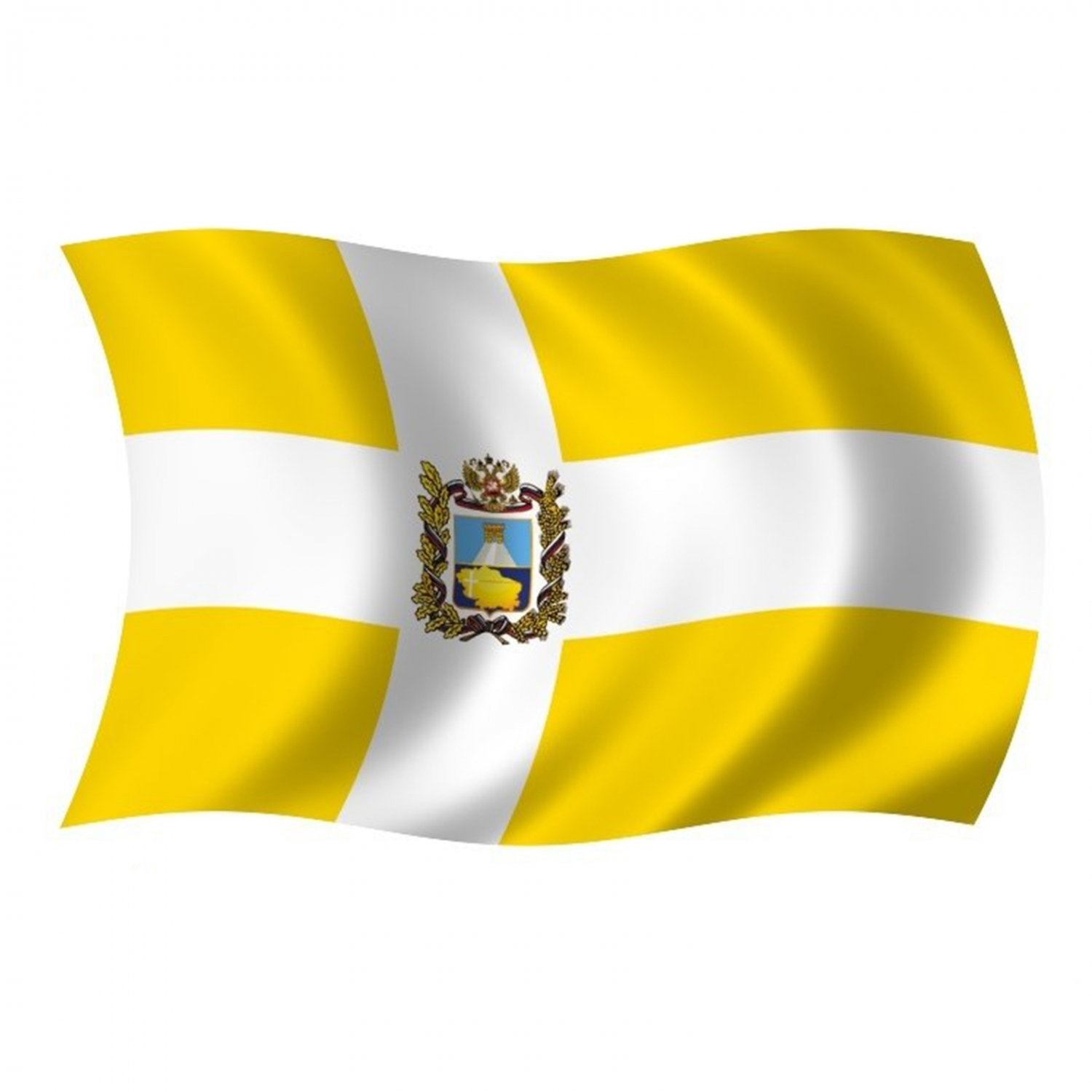 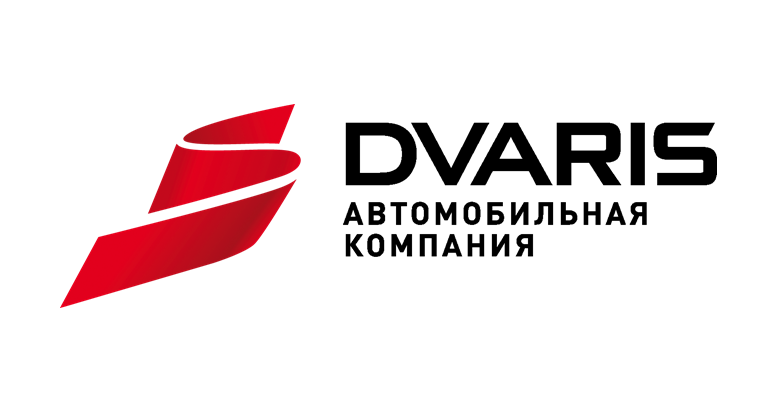 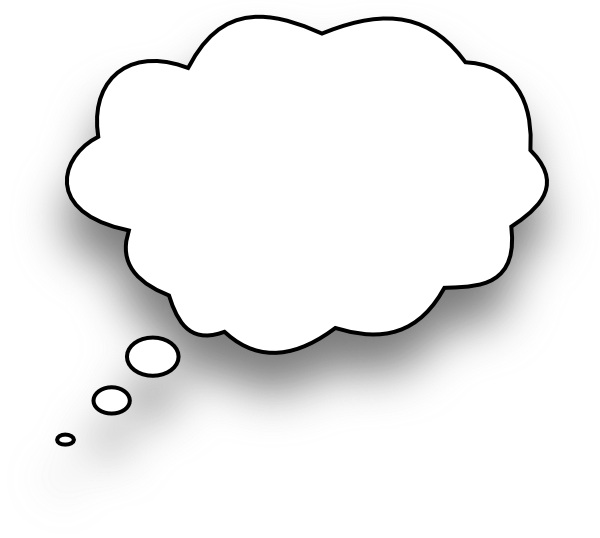 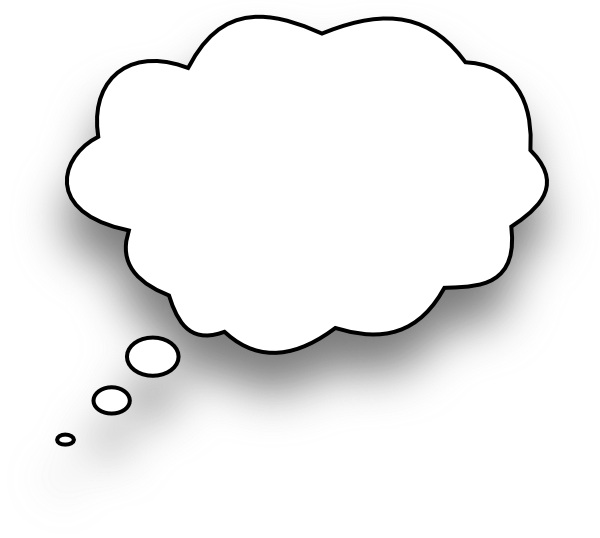 28
лет в 
отрасли
1 000
более
(прошли все кризисы, которые были)
авто в год
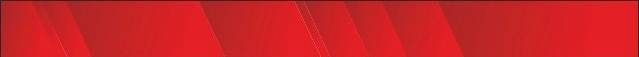 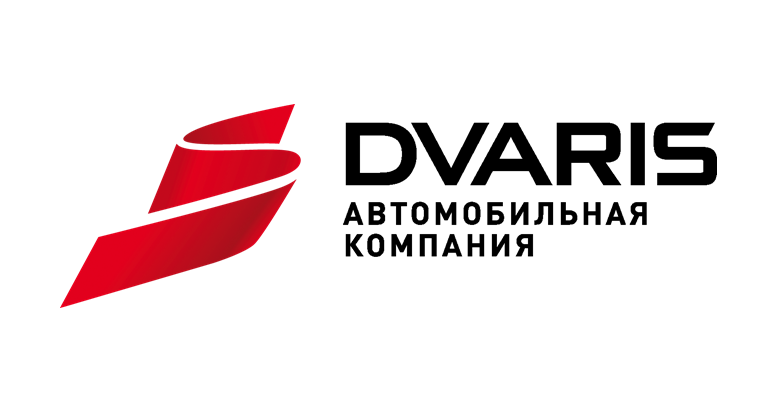 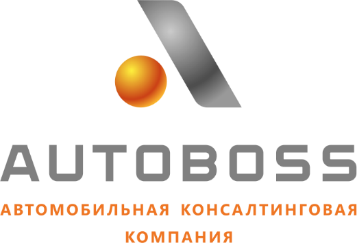 Знакомство
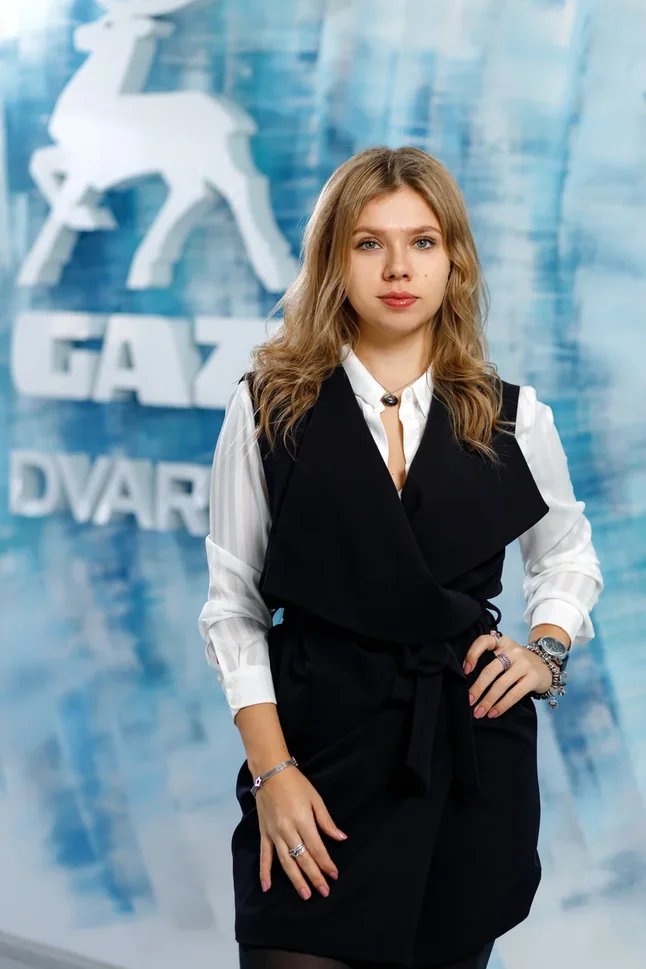 Виктория Попова
руководитель службы рекламы, маркетинга и работы с клиентами

Образование: высшее, специалист по рекламе, СКФУ

в автобизнесе – с рождения  
с 2007 – короткие стажировки в качестве администратора ресепшн, оператора сервиса, секретаря 
с 2009 – менеджер по рекламе
с 2013 – руководитель по направлениям: реклама, маркетинг, качество обслуживания, стандарты, обучение персонала, корпоративные мероприятия, развитие 

примечания: перфекционист, оптимист, зануда, идеалист с притупленным чувством самосохранения
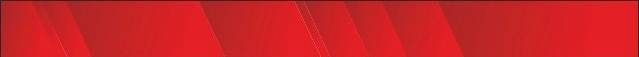 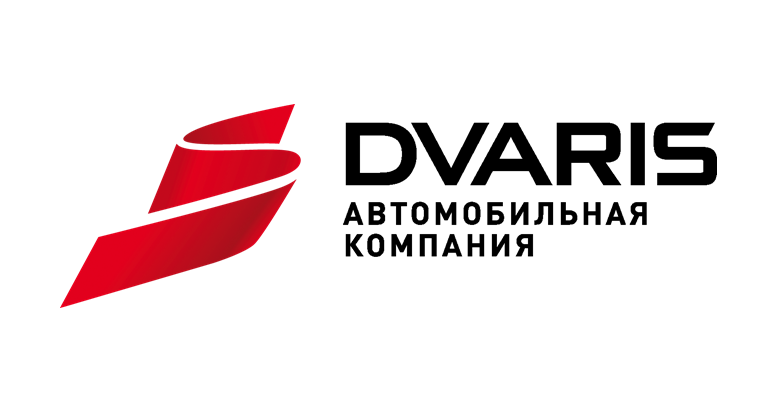 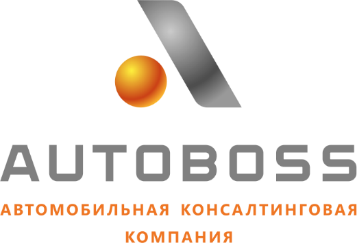 Кейс – персонализированные рассылки отдела продаж через WhatsApp
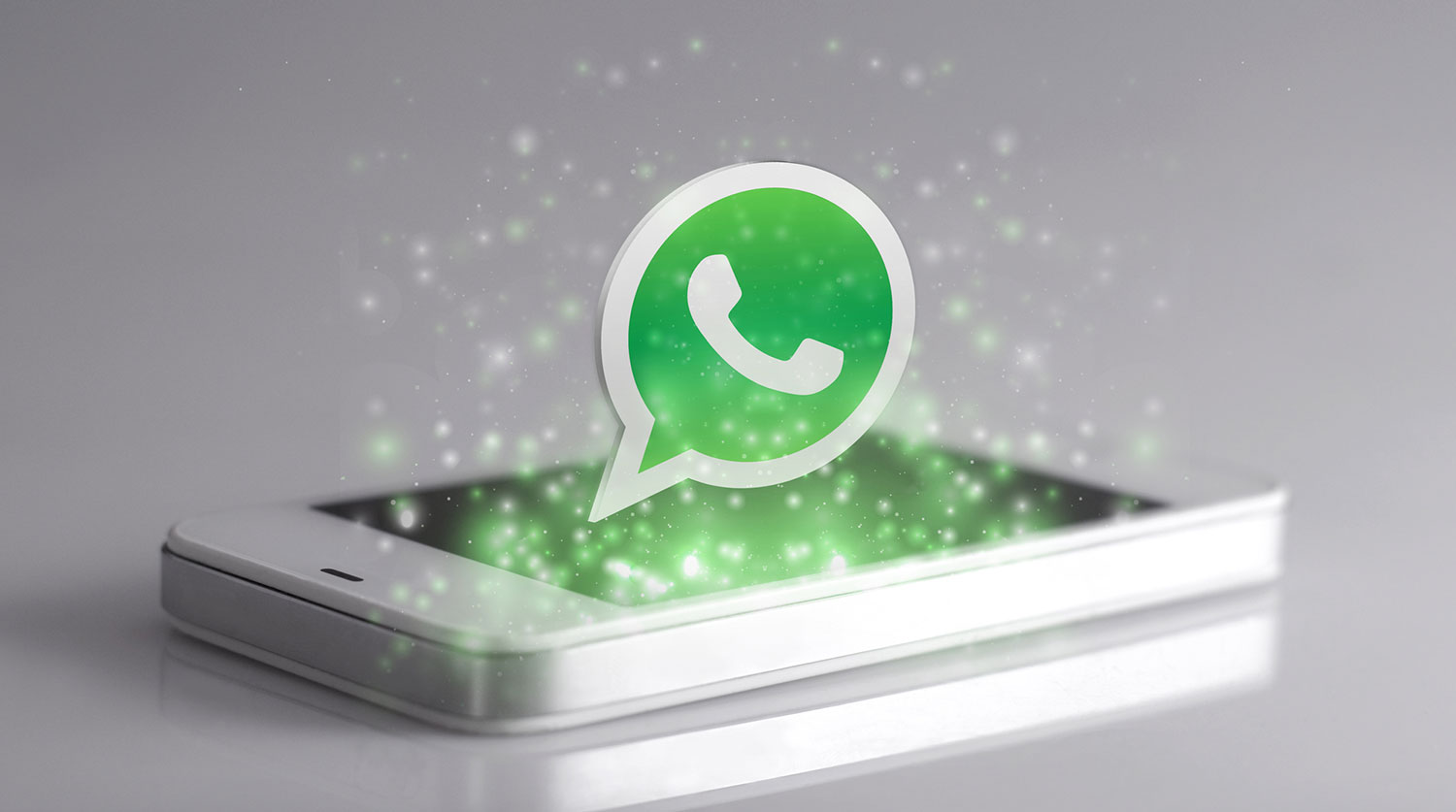 совместная работа отдела продаж и маркетинга (идея пришла на планерке)
в интересах компании и дилерского центра в целом 
точечно и вручную
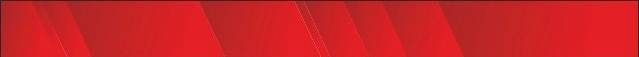 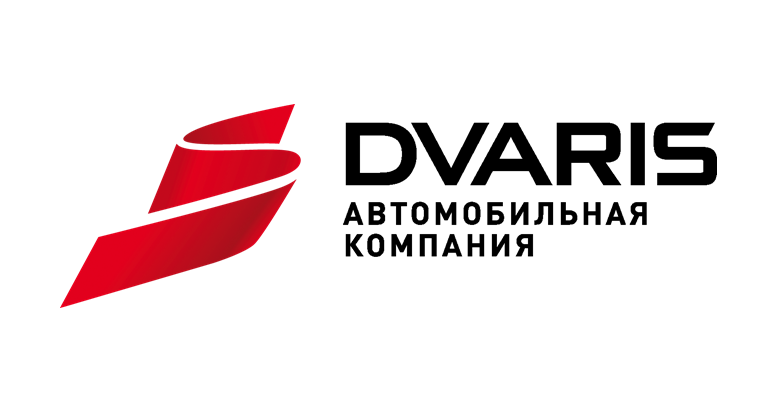 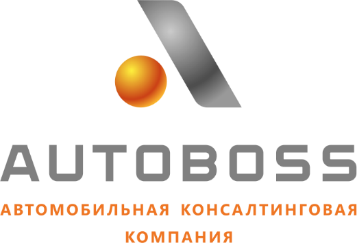 Задачи
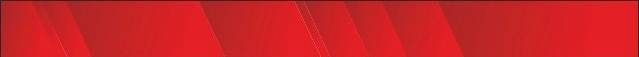 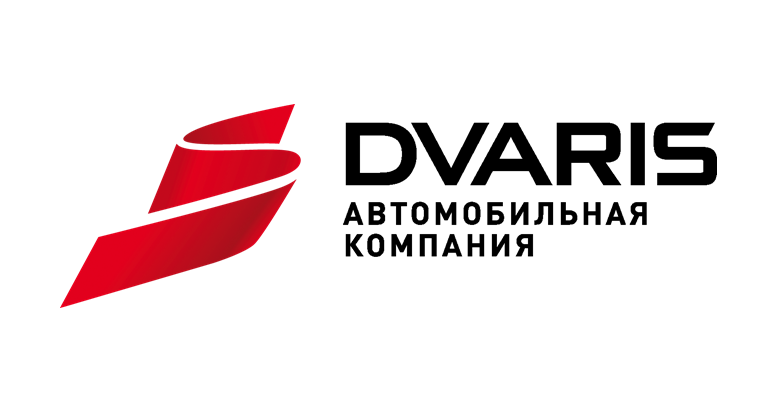 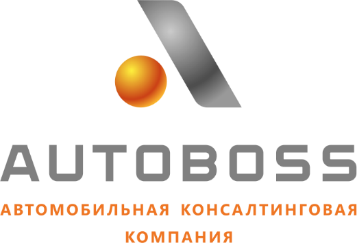 Вводные
о клиентах
об отделе продаж
минимальный стаж в компании 2,5 года, максимальный – 8 
понимание важности долгосрочных отношений с клиентами
осознание удобства формата для клиентов
сегмент b2b, коммерческая техника, бренд ГАЗ
длинный срок принятия решения о покупке 
высокий % повторных сделок, крайне важно сохранения контакта с клиентами
разные ЛПР со стороны клиентов (руководитель, специальный сотрудник, собственник, водитель, совмещение нескольких ролей)
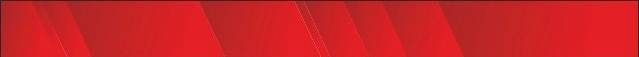 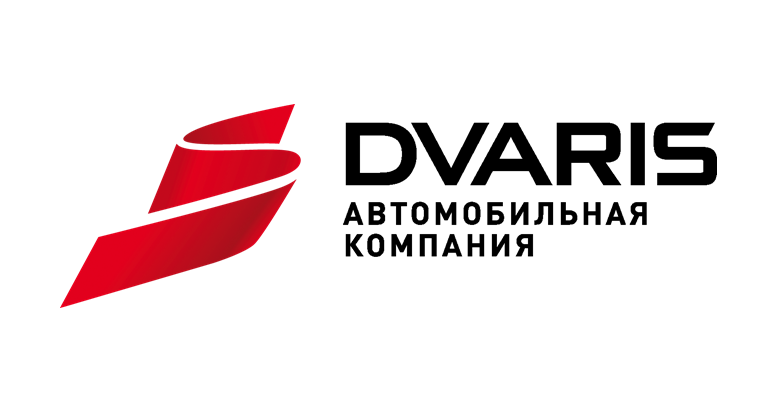 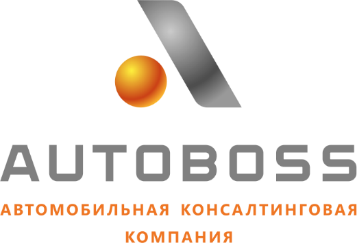 Выбор канала коммуникаций
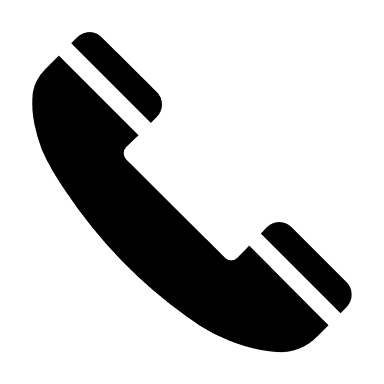 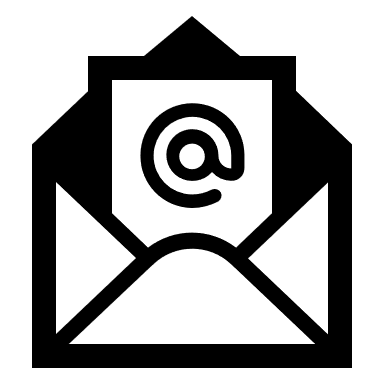 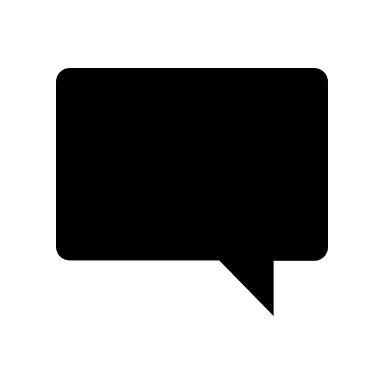 долго
энергозатратно 
многих раздражает
нужен веский повод
многого не расскажешь
дорого 
неэмоционально
очень сжато
риски по ПД
КЛ не может ответить
нет базы (VS телефонов)
нет опции «быстрого ответа»
неуниверсальный канал для нашей ЦА
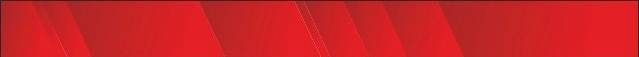 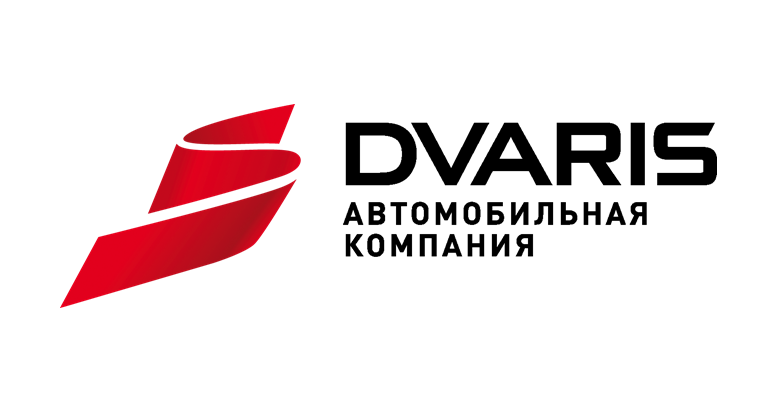 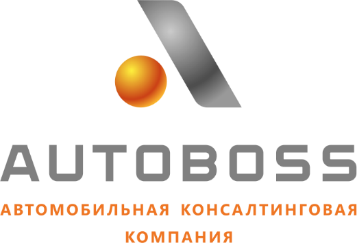 Решение
Регулярно.
С гибким графиком.
С разным контентом.
Безопасно.
Без нарушений правил приложения.
Без рисков по ПД.
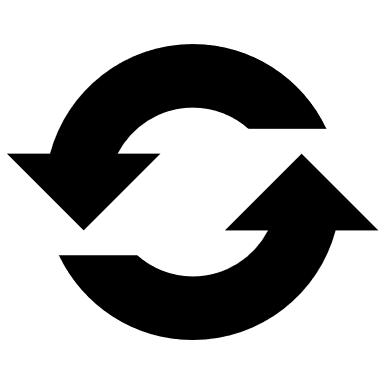 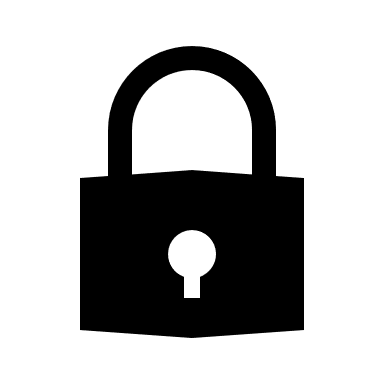 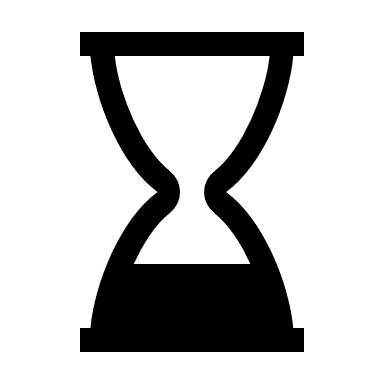 Время – единственный требуемый ресурс.
С молниеносной обратной связью.
Или интересно, или нет.
Оперативно.
С максимально удобным для клиента форматом и скоростью ответа.
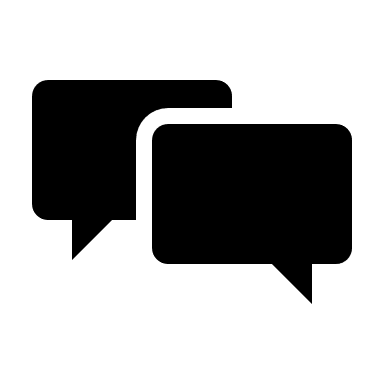 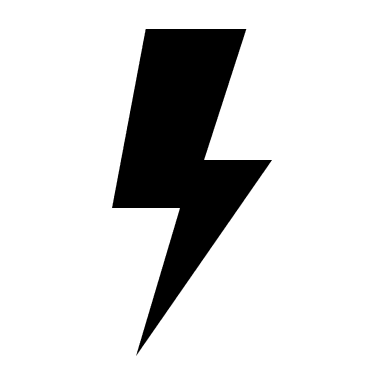 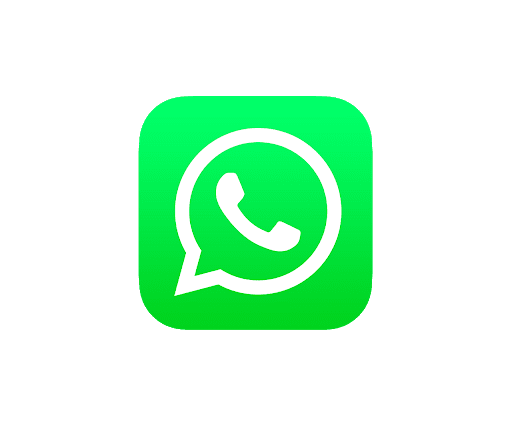 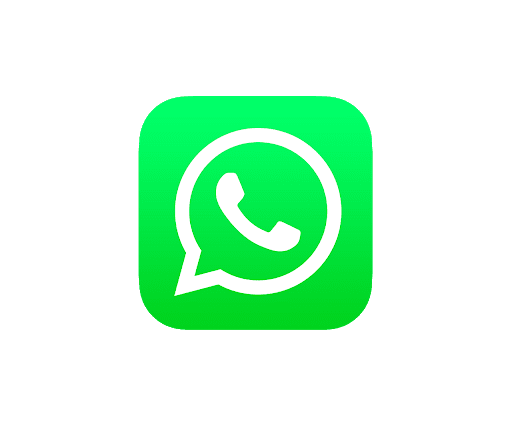 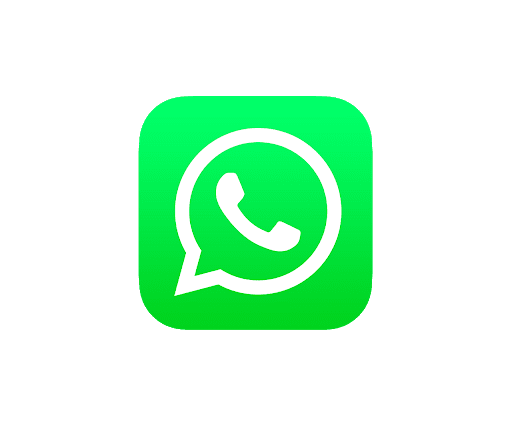 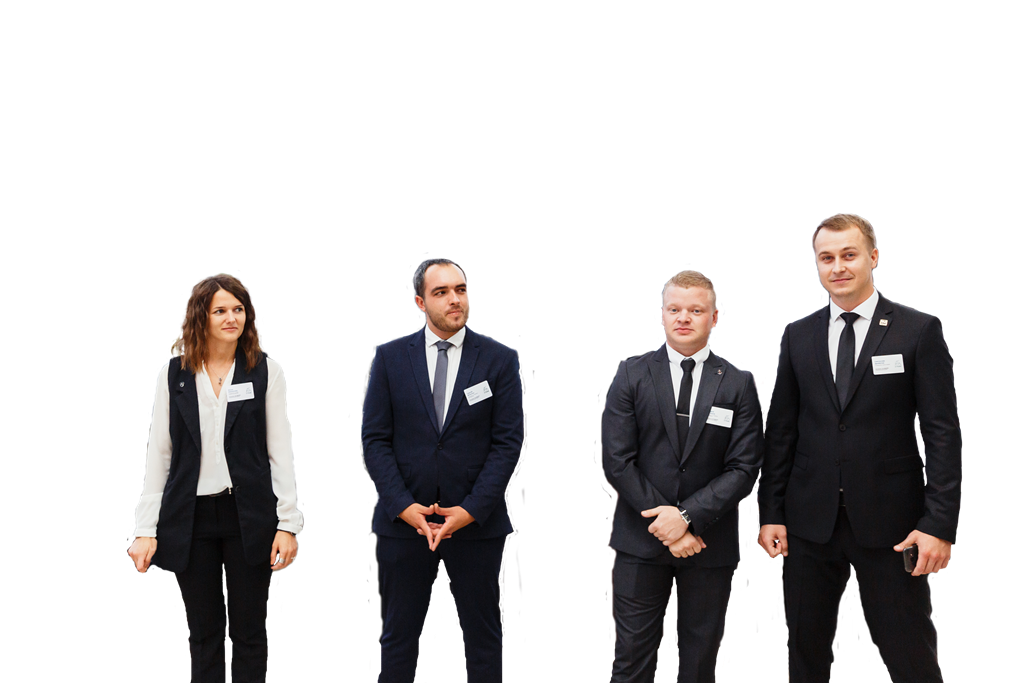 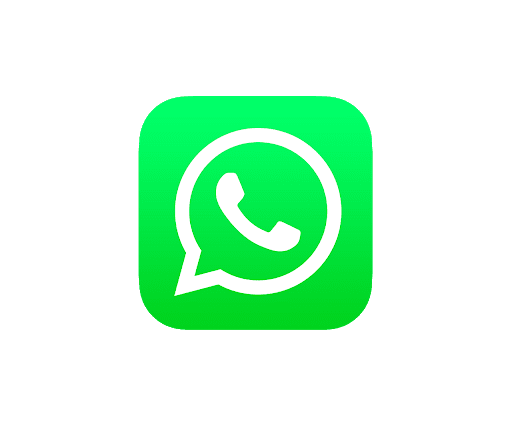 Эмоционально.
Доступным 
языком.
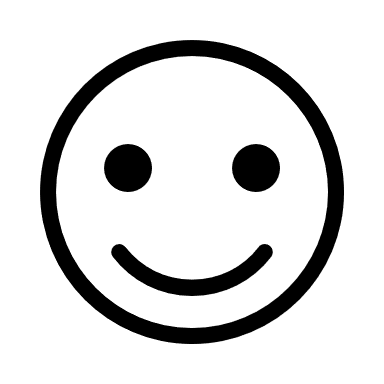 Персонально.
От конкретного сотрудника, с его личного номера.
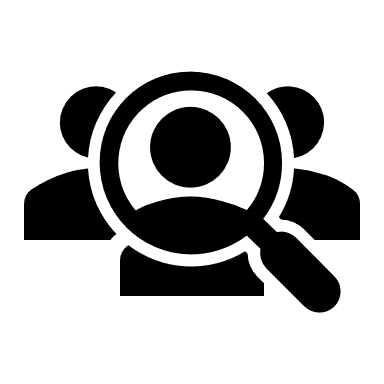 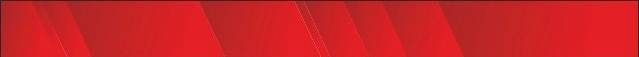 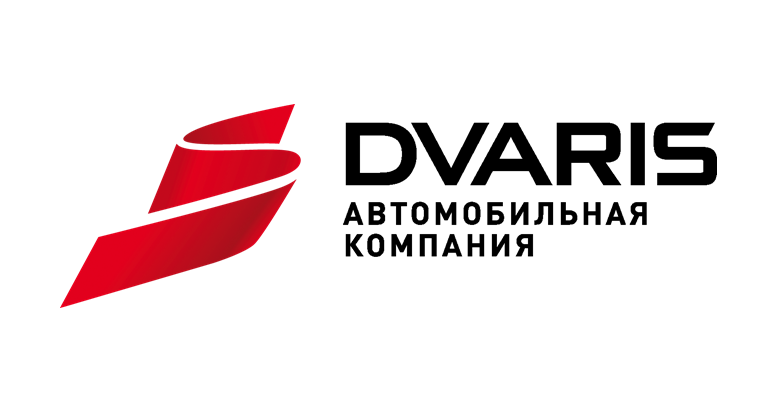 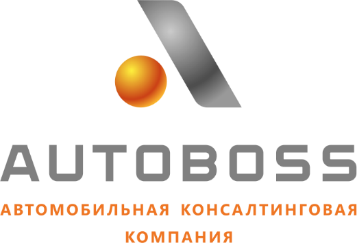 Механика
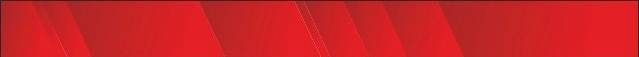 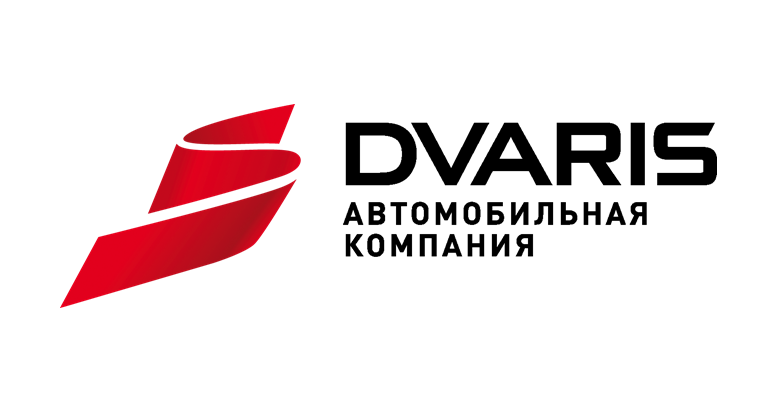 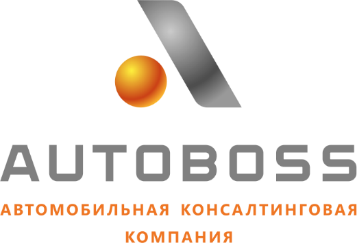 Вид
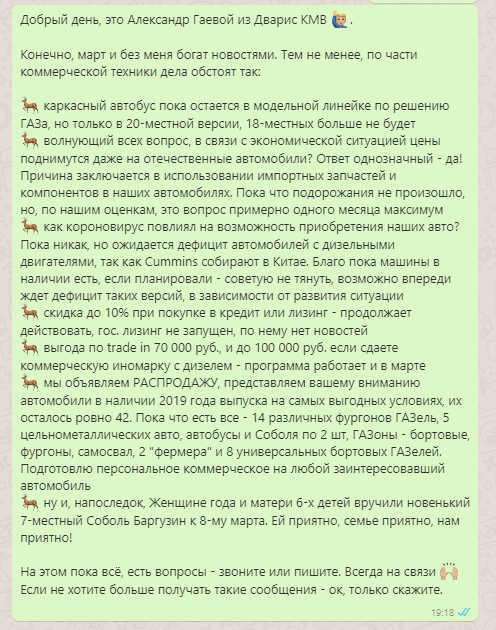 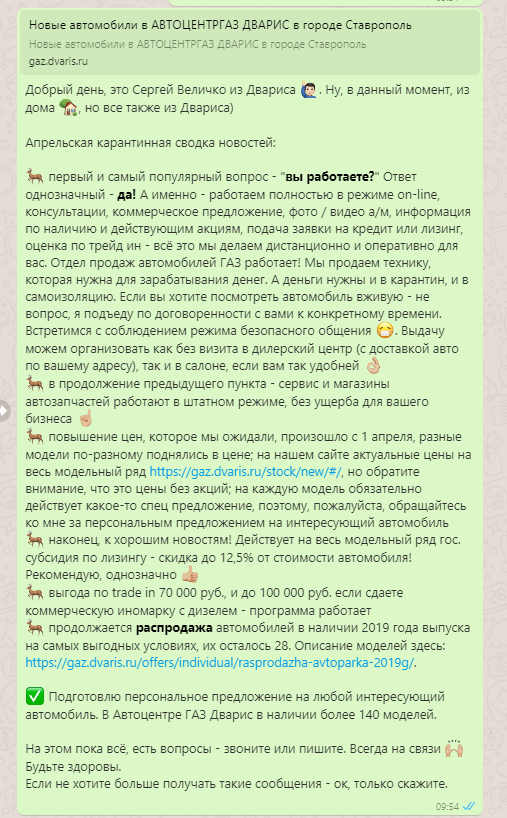 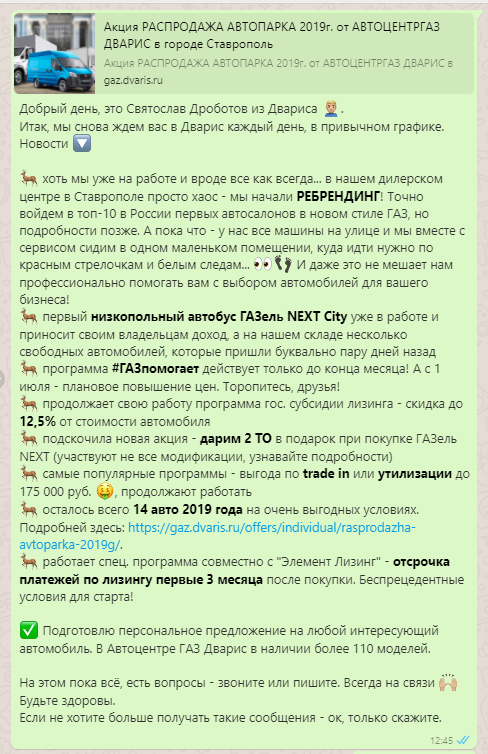 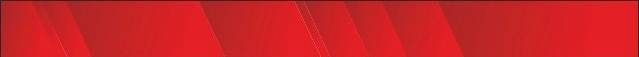 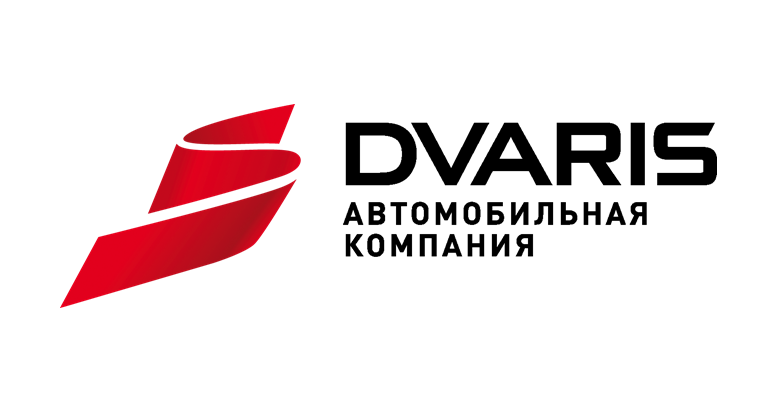 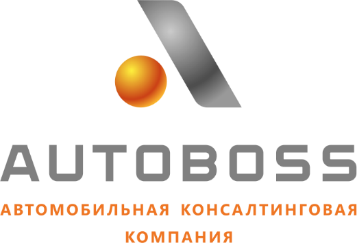 Вид
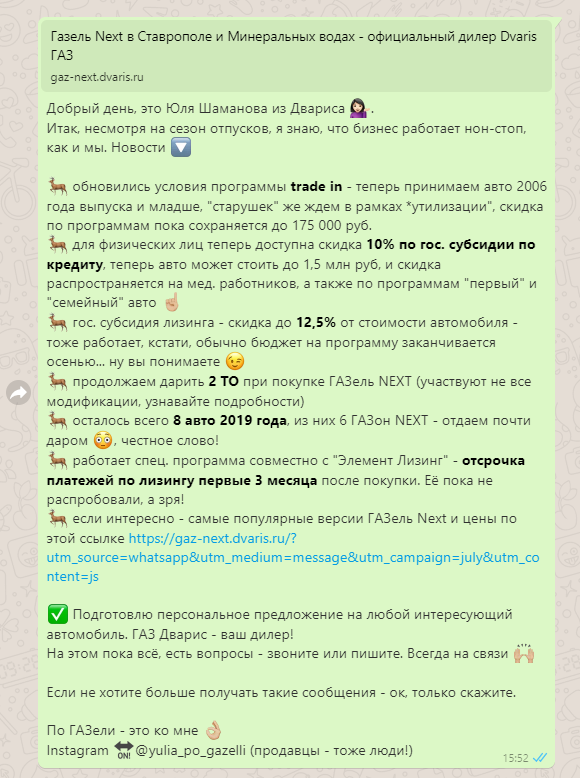 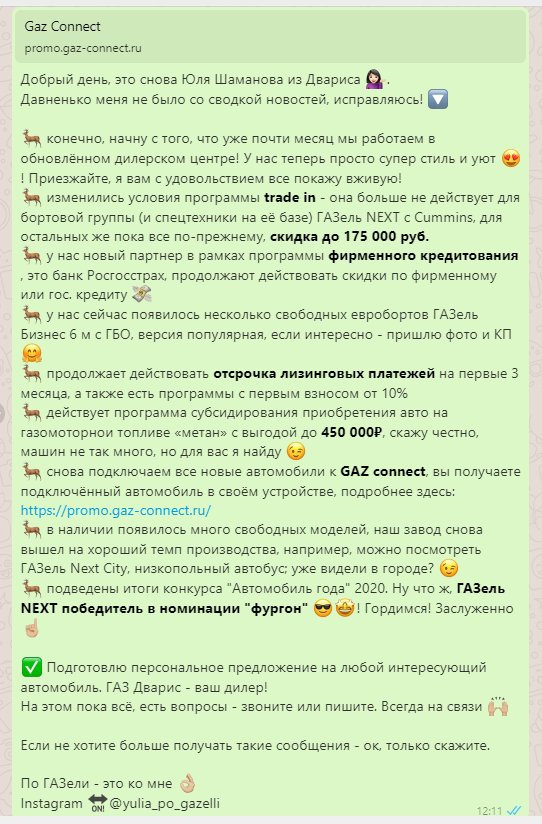 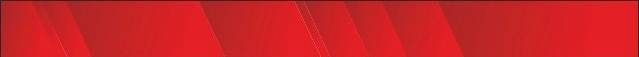 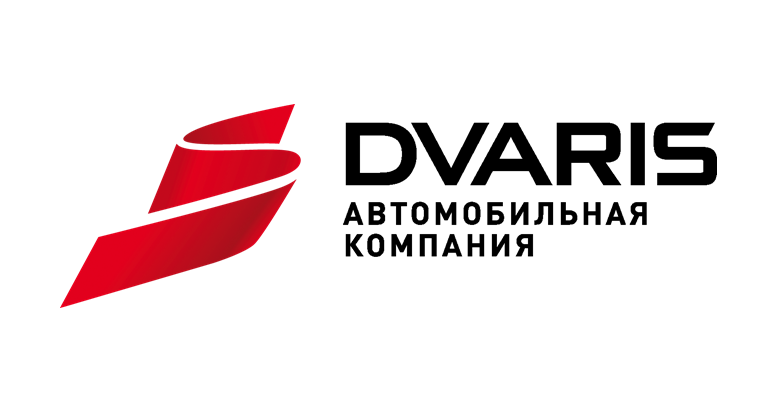 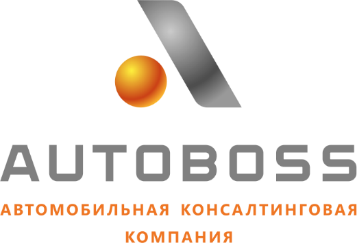 Реакция клиентов
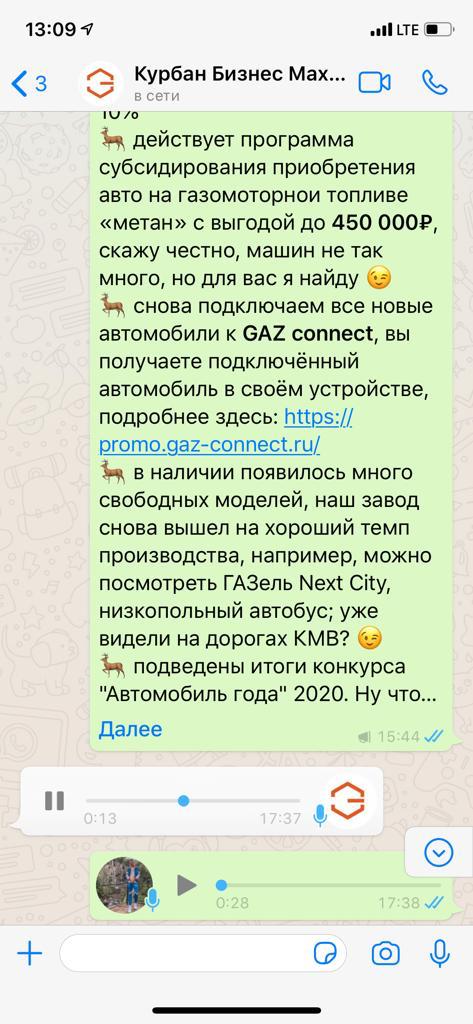 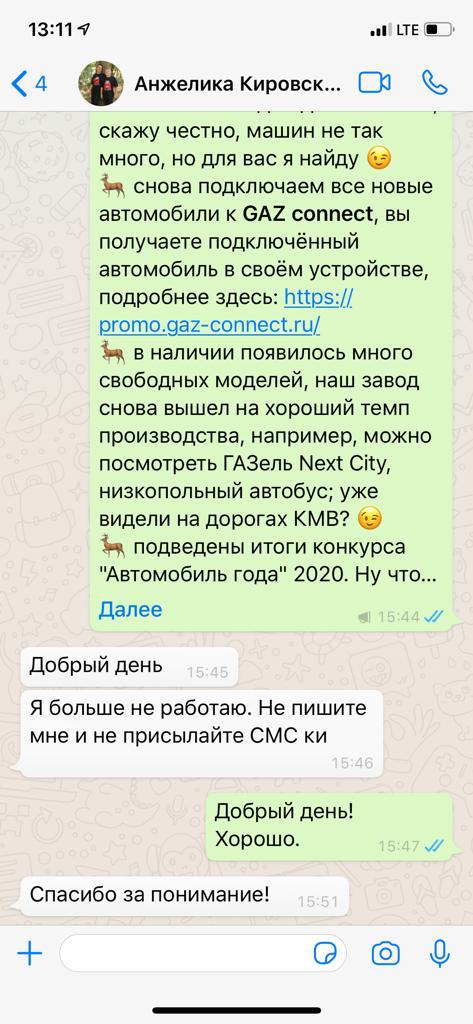 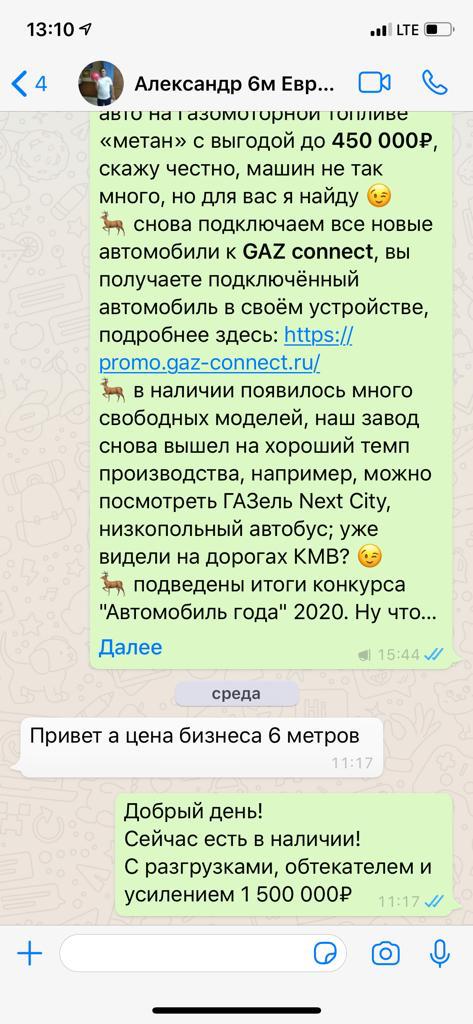 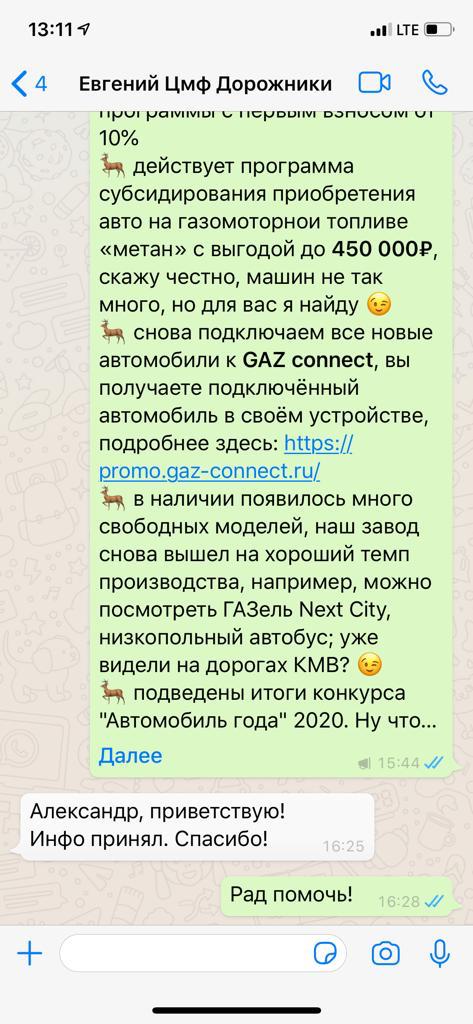 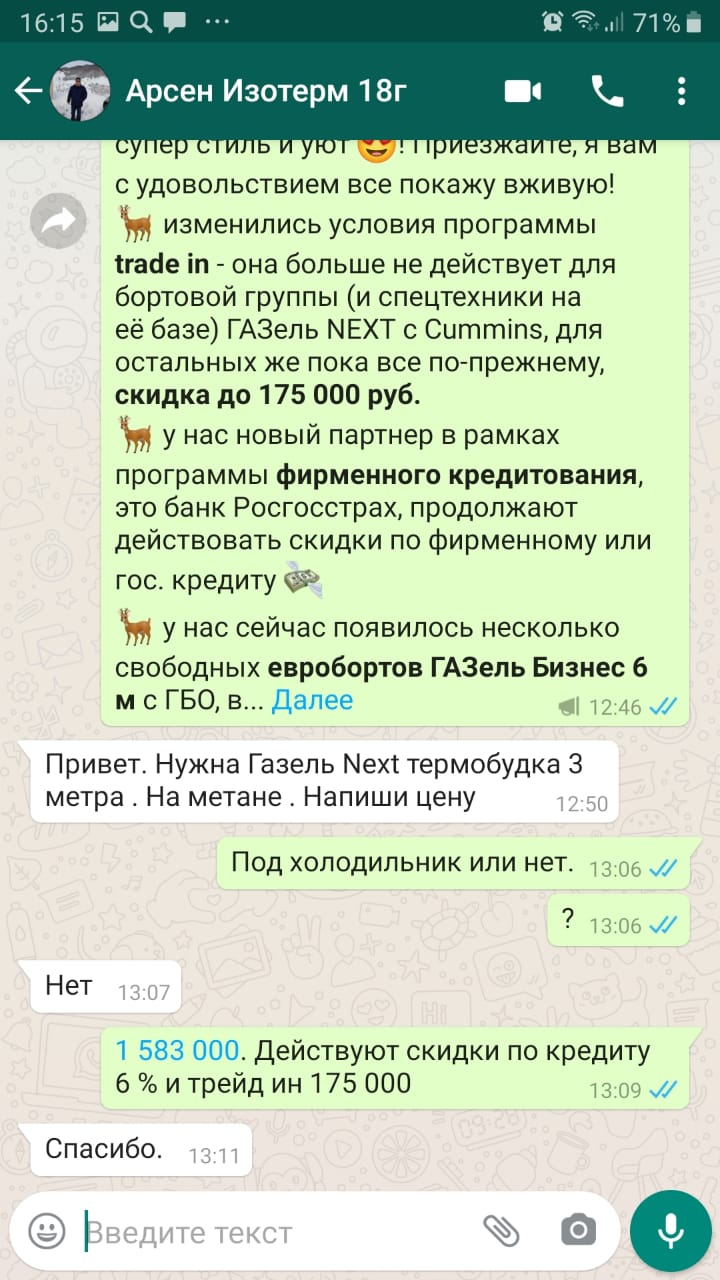 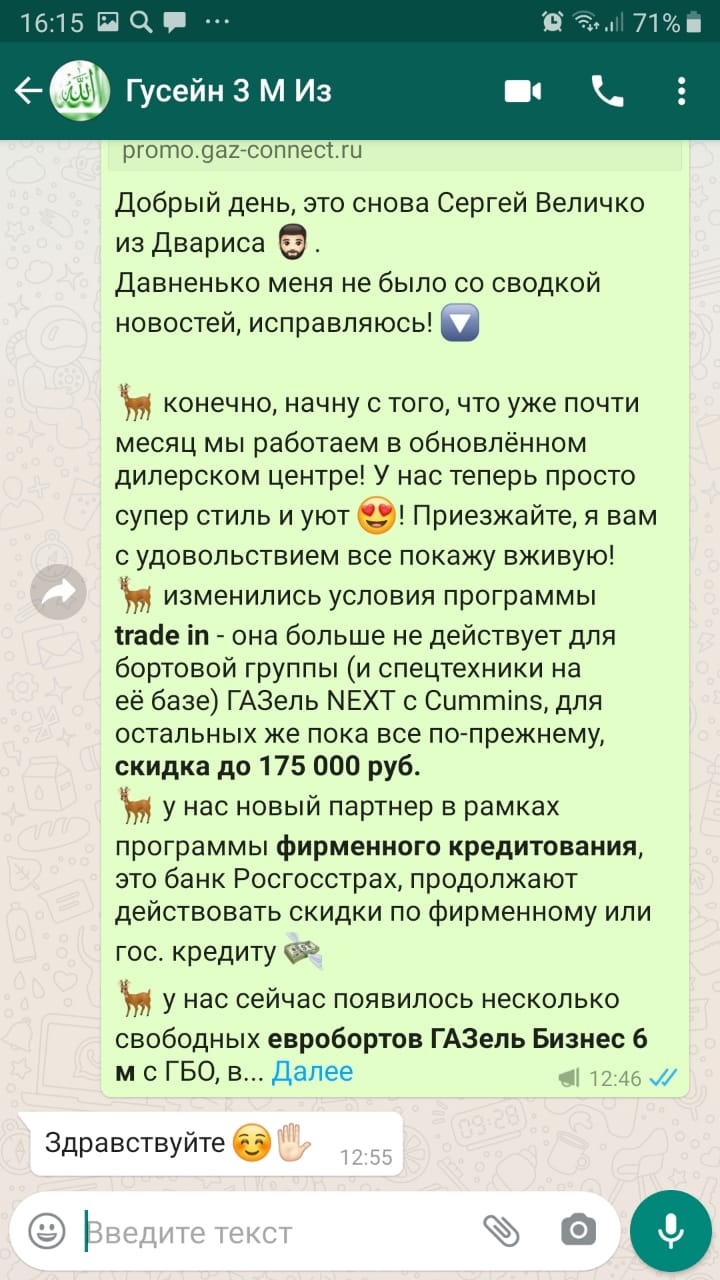 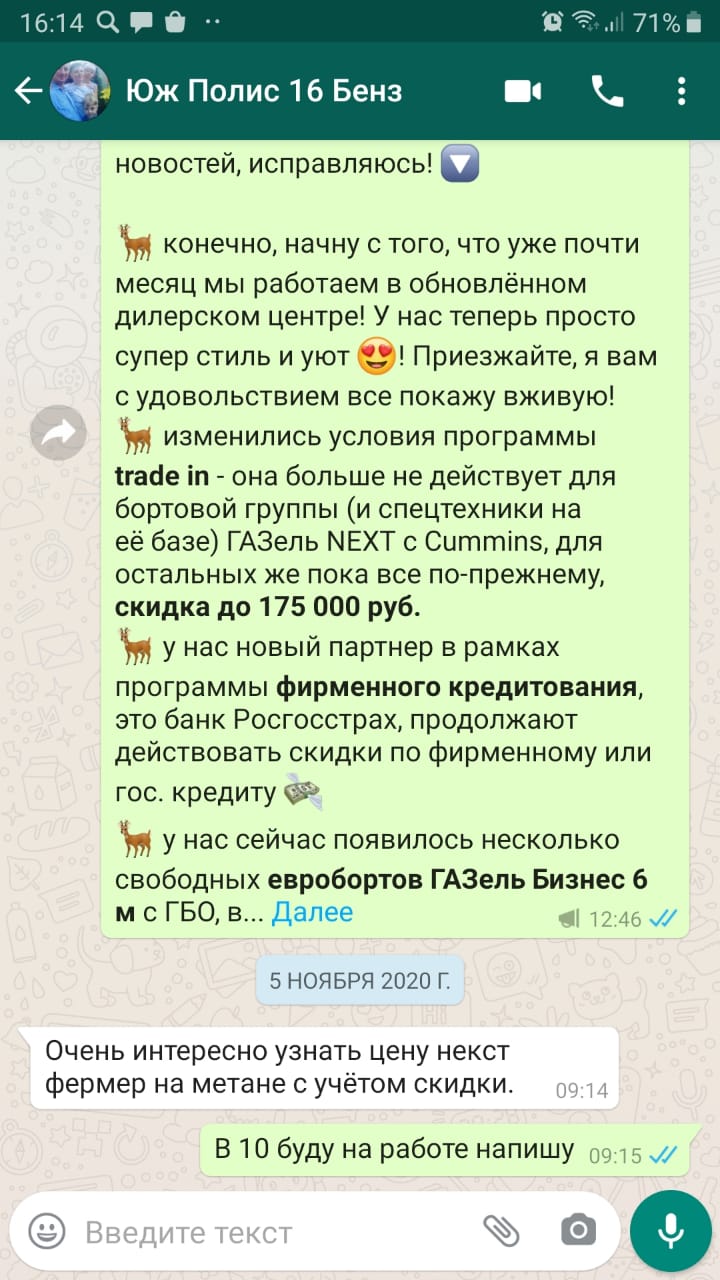 Клиент в аудио: - Александр, добрый вечер! Как дела?
У нас начальство хочет рассмотреть в конце ноября или в декабре, две ГАЗели хотим рассмотреть… 4,3 длина, 2,2 высота… и т.д.
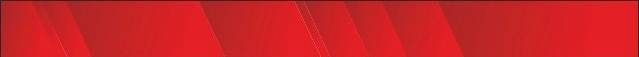 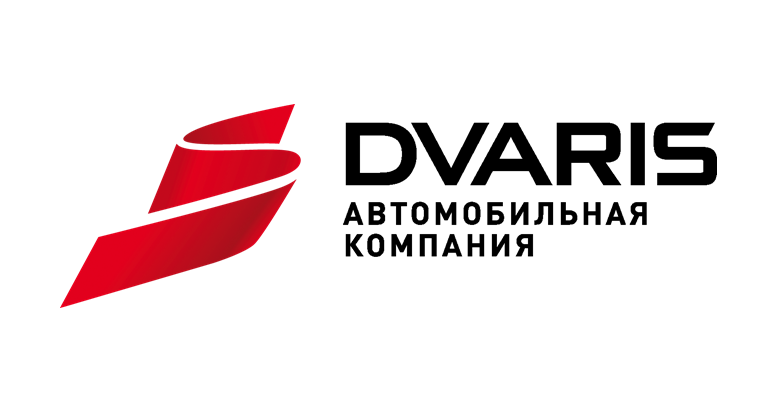 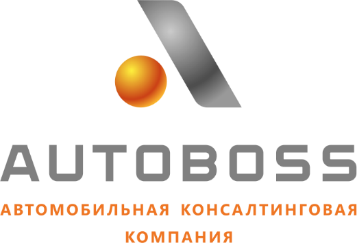 Реакция клиентов
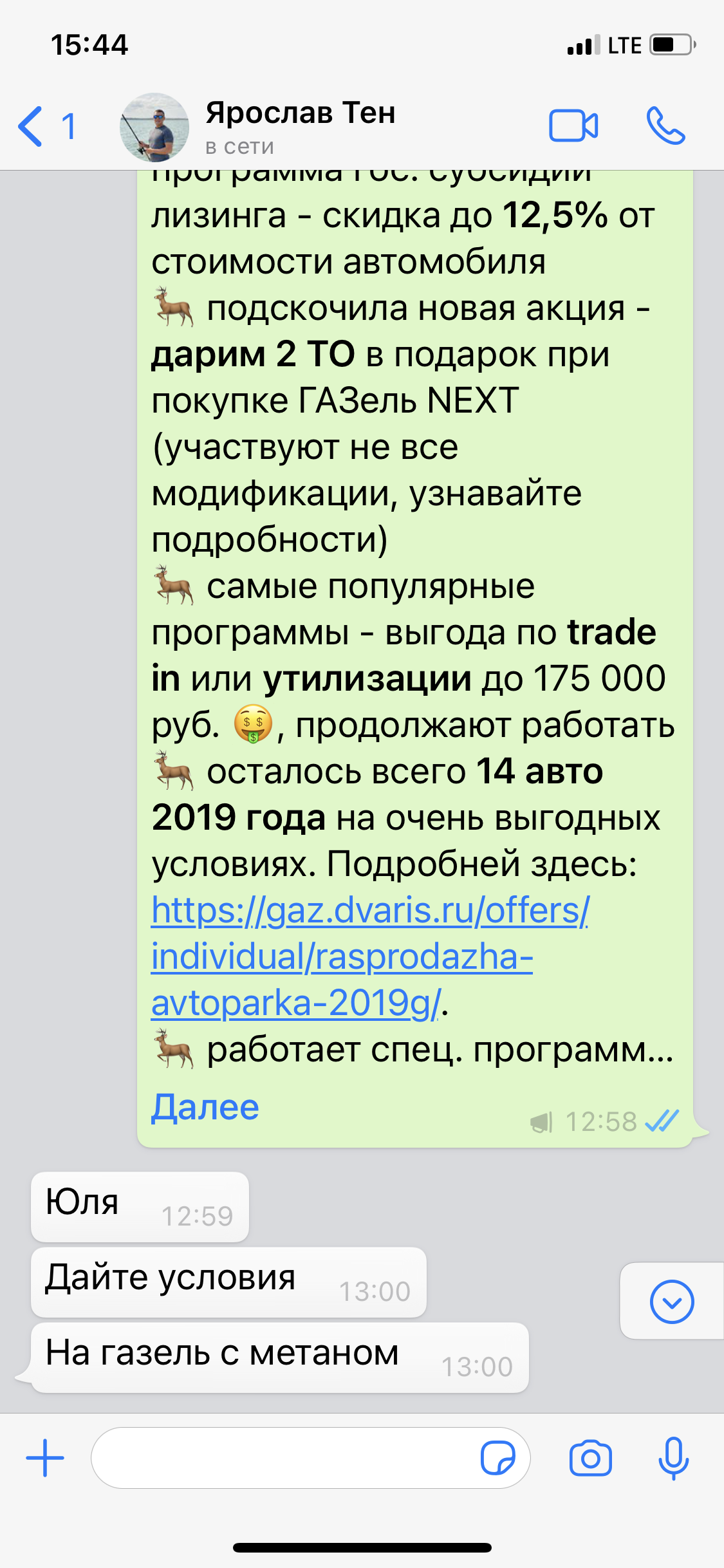 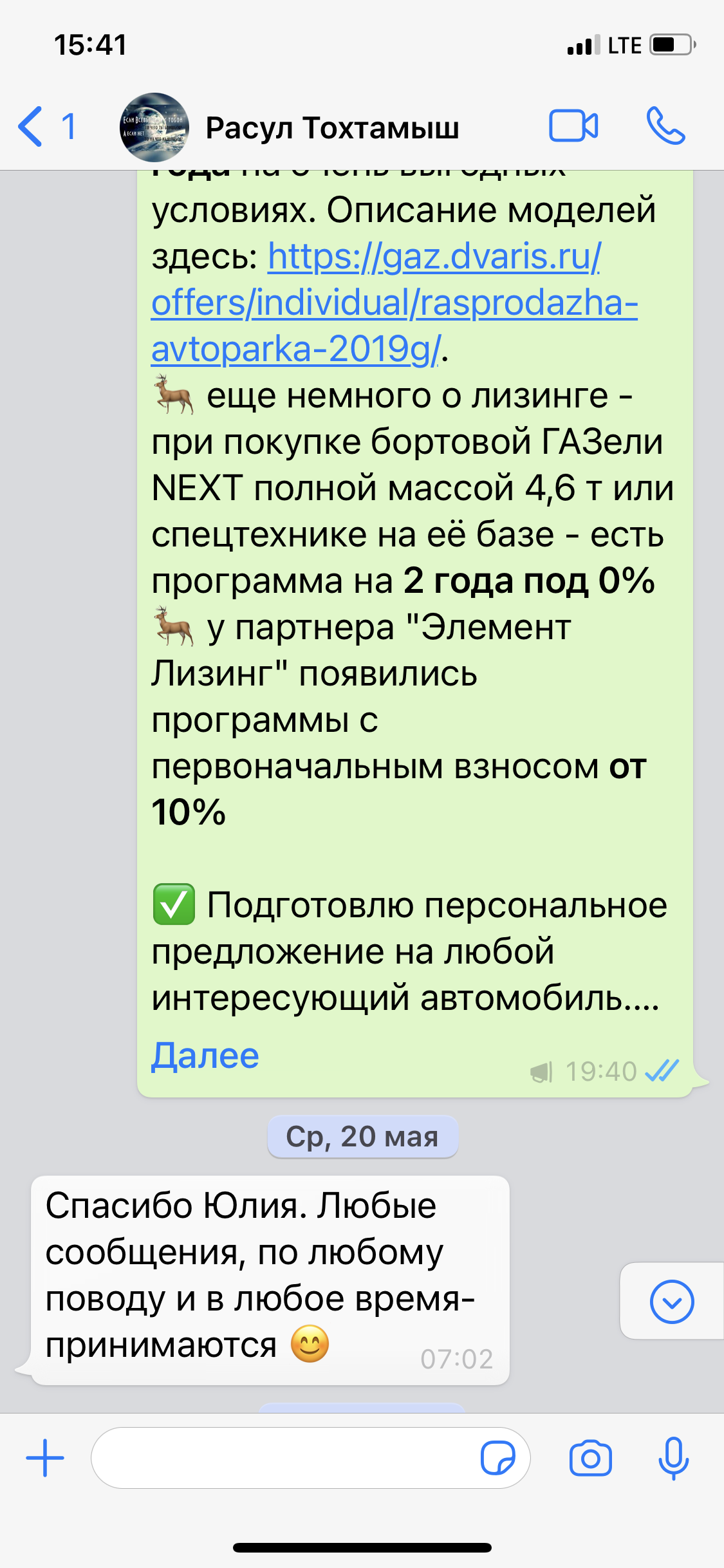 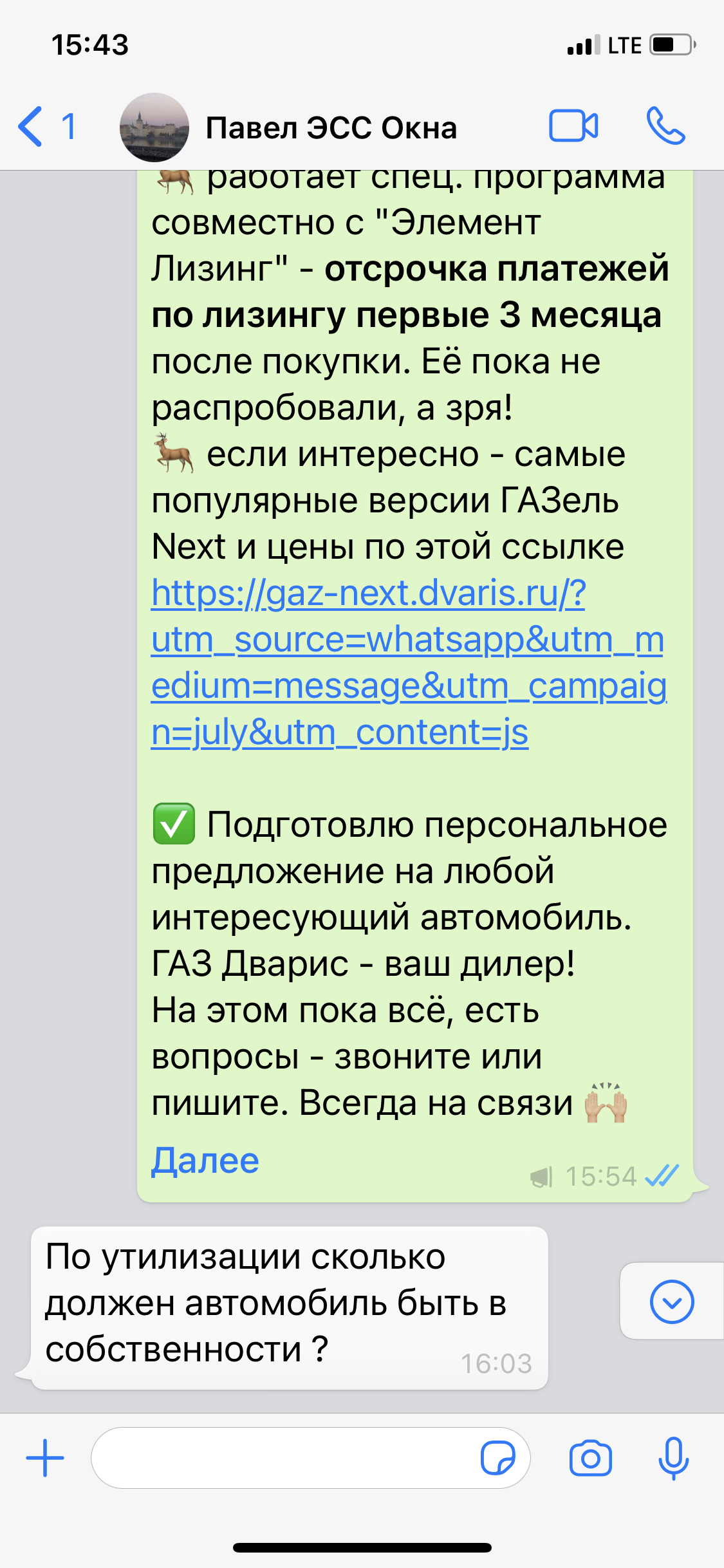 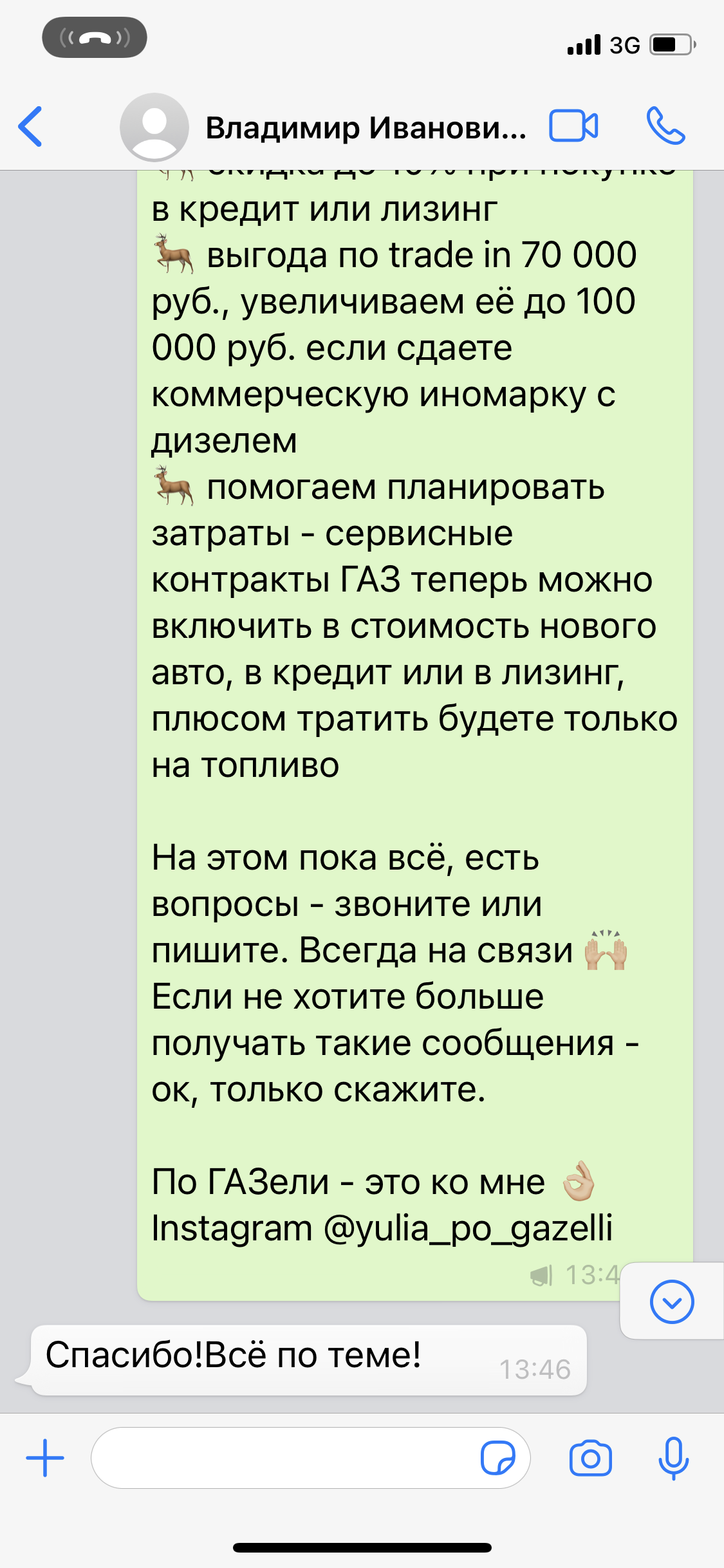 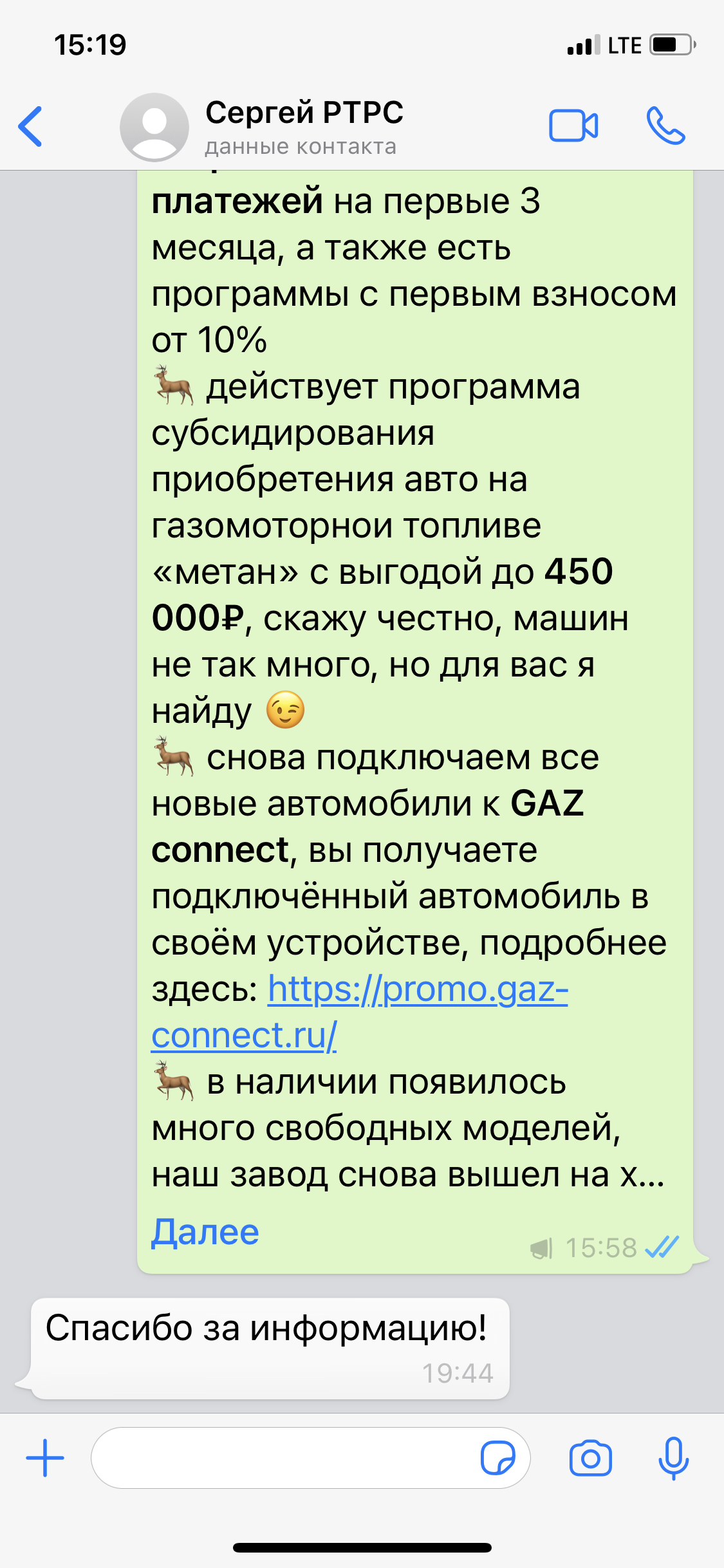 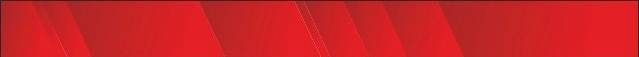 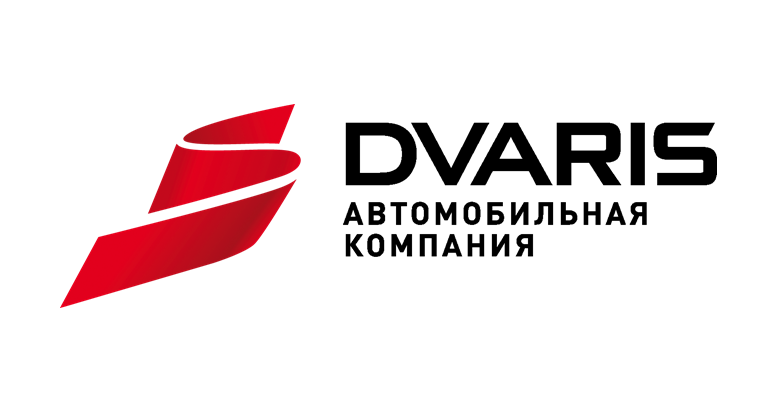 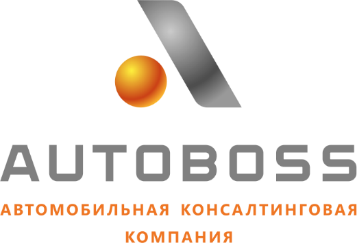 Результаты
6
7
0руб.
3,3%
6 743
рассылок   сообщений       отказов     + обратная     затраты
                                             связь (223)
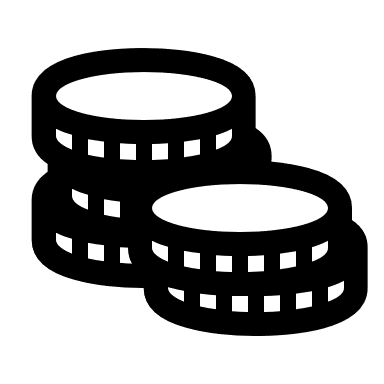 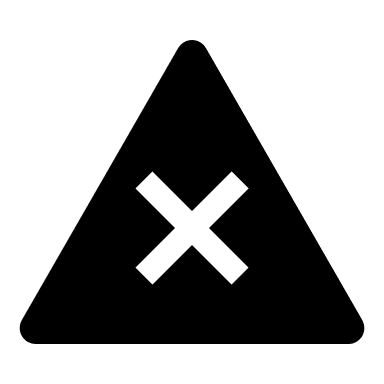 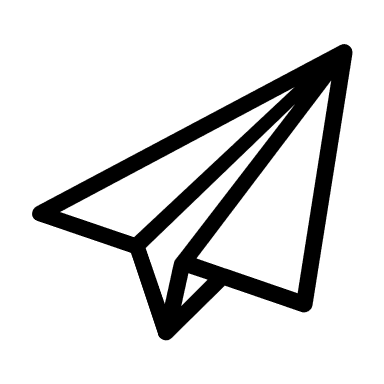 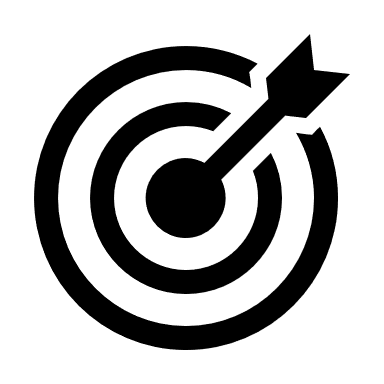 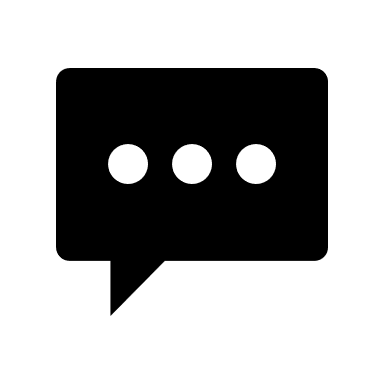 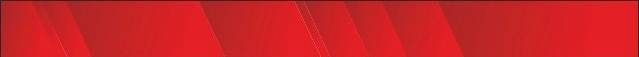 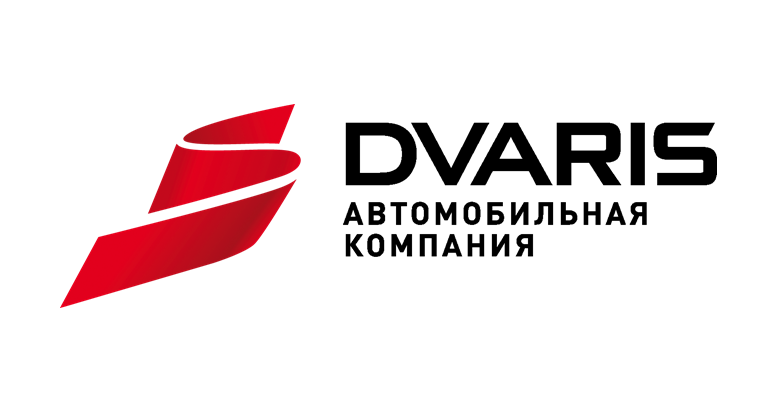 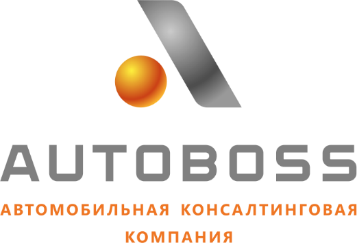 Нюансы
Используется вкладка «рассылки», в этом случае не нужно заходить в каждый чат, но если отправитель не сохранен у получателя – сообщение не будет доставлено
Каждый сотрудник сам администрирует свой список клиентов для рассылки, добавляя новых и удаляя отказавшихся
Ничто не мешает менеджеру уйти и в дальнейшем с помощью этого инструмента работать на конкурентов с вашей базой 
При низкой заинтересованности со стороны отдела продаж и низком уровне ответственности – ничего не получится
Это «ручная работа», это надо понимать
Инструмент не охватный и не привлекает новых клиентов
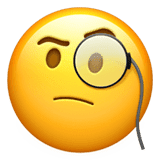 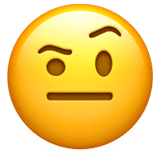 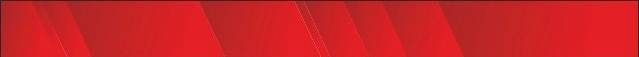 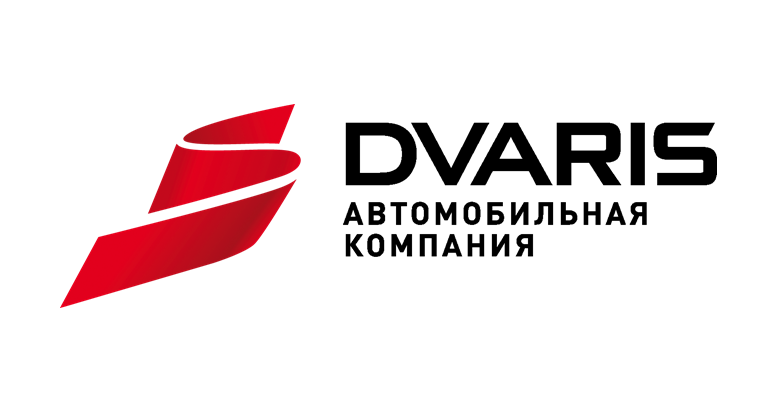 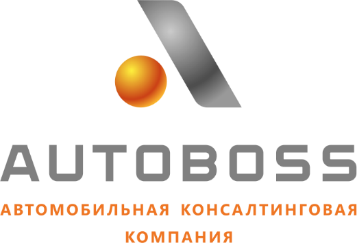 Выводы
Как всегда, нет универсального решения от всех проблем, нет одного инструмента, подходящего всем 
Клиент – Человек, отношение как к Человеку очень важно 
Поддерживать отношения со своими клиентами и оберегать их – одна из важных задач маркетинга, наряду с привлечением новых клиентов 
Добавив юмор и неформальный стиль можно помочь специалистам завоевать расположение клиентов
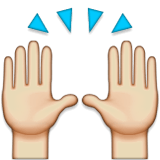 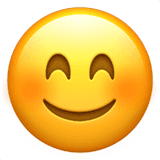 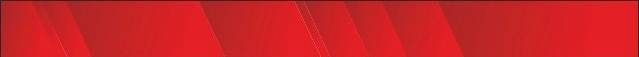 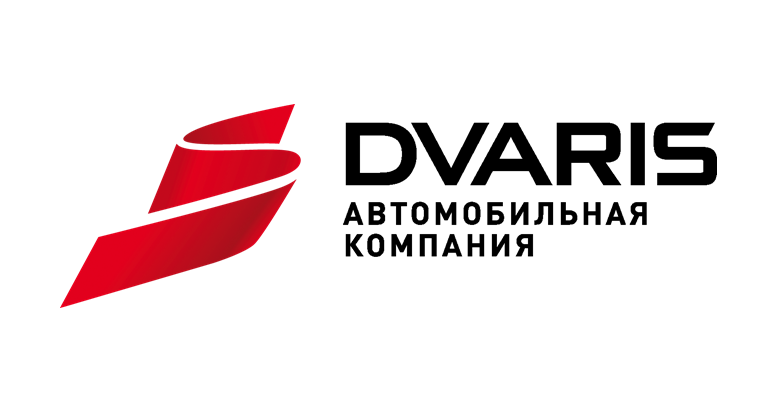 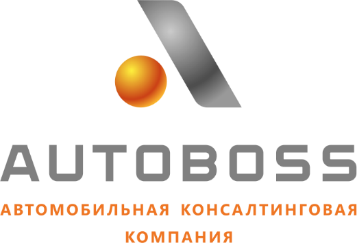 На связи
Виктория Попова

Телефон / любой мессенджер:+7 962 40 60 112
E-mail victoria@dvarismotors.ru

Telegram @VictoriaPopova
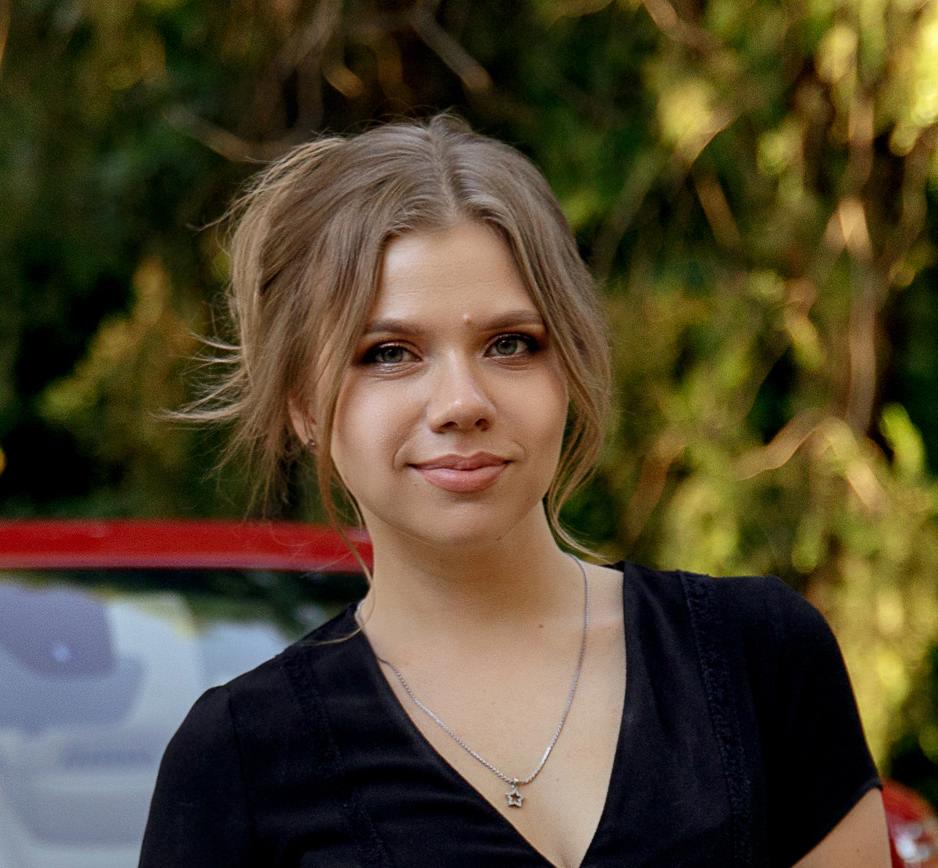 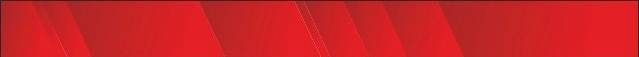